تخصيص واندثار الفرق بين القيمة الضمنية والقيمة الدفترية الدفترية
Prof. Dr. Bushra Al-Mashhadani 2021
1
الأهداف التعليمية
احتساب الفرق بين الاقيام الضمنية والدفترية وتخصيصه الى أصول والتزامات الشركة التابعة.
وصف موقف FASB من المحاسبة عن مكاسب صفقة الاندماج
شرح كيفية قياس شهرة المحل في تاريخ الاكتساب.
وصف كيف تختلف عملية التخصيص لو تم اكتساب الشركة التابعة بنسبة اقل من 100% 
اثبات القيود في سجلات الشركة القابضة للمحاسبة عن الاستثمارات في ظل الطرق الثلاث (الكلفة، الملكية الجزئية، الملكية الكلية).
تحضير ورقة العمل لسنة الاكتساب بافتراض ان حساب الاستثمارات في الشركة القابضة تستخدم وبشكل متبادل طرق الكلفة والملكية الجزئية والكلية (فقط في سنة الاكتساب).
2
تخصيص الفرق بين القيمة الضمنية والقيمة الدفترية   في تاريخ الاكتساب
عندما يتم تحضير القوائم المالية الموحدة يجب ان يتم تعديل اقيام الأصول والالتزامات من خلال تخصيص الفرق بين القيمة الضمنية والقيمة الدفترية الى أصول والتزامات محددة مسجلة او غير مسجلة ملموسة وغير ملموسة. وفي حالة اكتساب الشركة بالكامل فان القيمة الضمنية تكون مساوية لسعر الاكتساب وعليه يتم اتخاذ الخطوات الآتية:
الخطوة 1: استخدام الفرق لتعديل الأصول والالتزامات الى اقيامها العادلة في تاريخ الاكتساب
الخطوة 2: اذا بقي هناك مبلغ بعد التخصيص وفق الخطوة 1 يتم معالجته كما يأتي :
القيمة الضمنية أكبر من القيمة العادلة  (الضمنية > العادلة)
    فهو مؤشر الى وجود اصل غير ملموس وغير محدد ويتم إثباته على أنه شهرة محل 
القيمة الضمنية أصغر من القيمة العادلة   (الضمنية < العادلة)
    فهو مؤشر إلى وجود مكاسب من صفقة الشراء
3
تخصيص الفرق بين القيمة الضمنية والقيمة الدفترية  في تاريخ الاكتساب
القواعد السابقة للاعتراف بمكاسب الصفقة (قبل سنة 2007) GAAP:
يتم اثبات الأصول المتداولة والاستثمارات طويلة الاجل في الأوراق المالية القابلة للتداول (عدا تلك التي يتم المحاسبة عنها بطريقة الملكية) والأصول التي يتم الاستغناء عنها بالبيع واصول الضريبة المؤجلة والالتزامات بالقيمة السوقية العادلة.

حذف أي شهرة محل مثبتة سابقاً في سجلات البائع (ولا يتم اثبات أي شهرة محل جديدة).

الأصول طويلة الاجل (بما فيها البحث والتطوير قيد الإنجاز ومستبعد منها الأصول في الفقرة 1 أعلاه) يتم اثباتها بالقيمة السوقية العادلة مطروحا منها تعديلات المكاسب.

اثبات المكاسب الاستثنائية فقط في حال ان كل الأصول طويلة الاجل (عدا تلك المحددة في الفقرة 1 أعلاه) قد تم إيصال رصيدها الى صفر او الى ما يعادل الحصة غير الخاضعة للسيطرة اذا كانت الشركة مملوكة جزئيا.
4
تخصيص الفرق بين القيمة الضمنية والقيمة الدفترية  في تاريخ الاكتساب
عندما تكون الضمنية أقل من مجموع القيمة العادلة لصافي أصول الشركة التابعة القابلة للتحديد فأن الفرق (السالب) يعد مكاسب شراء  A bargainوتصنف المكاسب وفقاً لرأي FASB على أساس أنها مكاسب عادية Ordinary gain  , والتي كانت تعامل على أنها شهرة محل سالبة يتم توزيعها على الأصول طويلة الأجل عدا حساب الاستثمارات في الأسهم وفق المعايير المحاسبية السابقة .
ويوضح المخطط الآتي ما سبق ذكره :
5
تخصيص الفرق بين القيمة الضمنية والقيمة الدفترية  في تاريخ الاكتساب – مكاسب الصفقة
6
موقف FASB من المحاسبة عن مكاسب صفقة الاندماج على وفق 141 R
عندما تحصل مكاسب الاندماج فانه أن لا يتم تخفيض القيمة العادلة للأصول المكتسبة وبالتالي :
 فان الرصيد السالب أو , الدائن يجب الاعتراف به على انه مكاسب عادية في تاريخ الاكتساب وعليه في ظل هذا 141 R لن يتم اثبات أي من الأصول بقيمة اقل من قيمتها العادلة وسيكون هناك احتمالين:

                                    
                                Case 1                                   Case 2 
                                        FV > IV > BV                           BV > FV > IV              
Implied Value             $ 1,000,000                            $  800,000
Book Value                   ) 900,000(                              ) 900,000(
                            Diff.                              $  100,000                              $  (100,000)   
 Changes in Fair Value   (200,000)                                   50,000
                           Goodwill (Bargain)      $ (100,000)                            $   (50,000)
اذا كانت (العادلة > الضمنية > الدفترية) فانه الأقل احتمالاً من ان يمثل الفرق مكاسب 
اذا كانت (الدفترية > العادلة > الضمنية) فانه الأكثر احتمالاً من ان يمثل مكاسب
ومع ذلك : 
ان من يحدد مكاسب الصفقة هو المقارنة بين القيمة العادلة والضمنية (العادلة > الضمنية)
7
وصف موقف FASB من المحاسبة عن مكاسب صفقة الاندماج على وفق 141 R
8
وصف موقف FASB من المحاسبة عن مكاسب صفقة الاندماج على وفق 141 R
ان حالات الاكتساب التي قادت الى اثبات شهرة محل تعد الأكثر شيوعاً في السنوات الأخيرة من تلك التي قادت الى تحقيق مكاسب ، ولقد احتل تأثير الشهرة  على الارباح المستقبلية  اهتماما كبيرا مع التوجه الى تخفيف العبء عليها من خلال عدم  المطالبة بأثبات استنزاف سنوي للشهرة ، مقارنةً ببقية الاصول غير الملموسة مثل براءة الاختراع ، وعقود الامتياز ذات الاعمار المحدودة والتي يجب ان يتم استنزافها على اساس عدد السنوات المقدرة لعمرها , وسوف يتم التركيز في هذا الفصل على الاصول القابلة للاندثار وشهرة المحل فقط طالما ان بقية الاصول غير الملموسة ذات الاعمار المحدودة يتم المحاسبة عنها بأسلوب مشابه للأصول الملموسة القابلة للاندثار باستخدام مصطلح مصروف الاستنزاف  Amortization"" بدلاً من مصروف الاندثار Depreciation  .
9
تخصيص الفرق الى أصول والتزامات الشركة التابعة
الحالة 1: القيمة الضمنية اكبر من القيمة العادلة
Q1:  On January 1, 2020, Pam Company purchased an 85% interest in Shaw Company for $540,000. On this date, Shaw Company had common stock of $400,000 and retained earnings of $140,000. An examination of Shaw Company’s assets and liabilities revealed that their book value was equal to their fair value except for marketable securities and equipment:
10
تخصيص الفرق الى أصول والتزامات الشركة التابعة
A. Prepare a Computation and Allocation Schedule for the difference between book value of equity acquired and the value implied by the purchase price.
11
تخصيص الفرق الى أصول والتزامات الشركة التابعة
Prepare the worksheet entries to eliminate the investment, recognize the noncontrolling interest, and to allocate the difference between implied and book.
Common Stock 	400,000
Retained Earnings	140,000
Difference between Implied and Book Value	95,294
Investment in Shaw 	540,000
Noncontrolling Interest in Equity		95,294
Marketable Securities	25,000
Equipment	20,000
Goodwill 	50,294
Difference between Implied and Book  Value	95,294
12
تخصيص الفرق الى أصول والتزامات الشركة التابعة
الحالة 2: تكلفة الاكتساب اقل من القيمة العادلة
Q2 :  On January 1, 2020, Pam Company purchased an 85% interest in Shaw Company for $470,000. On this date, Shaw Company had common stock of $400,000 and retained earnings of $140,000. An examination of Shaw Company’s assets and liabilities revealed that their book value was equal to their fair value except for marketable securities and equipment:
13
تخصيص الفرق الى أصول والتزامات الشركة التابعة
A: Prepare a Computation and Allocation Schedule.
14
تخصيص الفرق الى أصول والتزامات الشركة التابعة
B: Prepare the worksheet entries.
Common Stock 	400,000
Retained Earnings	140,000
Difference between Implied and Book Value	12,941
Investment in Shaw 	470,000
Noncontrolling Interest in Equity		82,941
Marketable Securities	25,000
Equipment	20,000
Gain on Acquisition 	27,250
Noncontrolling Interest in Equity 	4,809
Difference between Implied and Book Value 	12,941
15
تأثير تخصيص واندثار الفرق بين القيمة الضمنية والدفترية على صافي الدخل الموحد في سنة الاكتساب
ان الاندثار والاستنزاف في كشف الدخل الموحد يجب ان يستند الى الاقيام المخصصة للأصول القابلة للاندثار والقابلة للاستنزاف في قائمة الميزانية الموحدة، فعندما يتم تخصيص أي حصة من الفرق (بين القيمة الضمنية والدفترية) لأي من تلك الأصول فان الدخل المبلغ عنه يجب ان يعدل عند تحديد صافي الدخل الموحد في السنة الحالية (سنة الاكتساب) والسنوات التالية للاكتساب على وفق طريقة الملكية الكلية , والجدول أدناه يوضح مجالات الاختلاف بين طريقة الكلفة وطريقتي الملكية الجزئية والكلية :
16
تأثير تخصيص واندثار الفرق بين القيمة الضمنية والدفترية على صافي الدخل الموحد في سنة الاكتساب
17
القوائم المالية الموحدة (طريقة الكلفة)
Q3:  On January 1, 2020, Porter Company purchased an 80% interest in Salem Company for $850,000. At that time, Salem Company had capital stock of $550,000 and retained earnings of $80,000. Differences between the fair value and the book value of the identifiable assets of Salem Company were as follows:
The book values of all other assets and liabilities of Salem Company were equal to their fair values on January 1, 2020. The equipment had a remaining life of five years (on January 1, 2020). The inventory was sold in 2020.
Year of Acquisition
18
القوائم المالية الموحدة (طريقة الكلفة)
Salem Company’s net income and dividends declared in 2020 were as follows: 2020 Net Income of $100,000; Dividends Declared of $25,000;.
القيود التي تسجل في سجلات الشركة القابضة والتي تعكس اكتساب شركة S في سنة 2020:
Investment in Salem	850,000
Cash		850,000
Cash	20,000
Dividend Income  ($25,000 x 80%) 		20,000
Year of Acquisition
19
القوائم المالية الموحدة (طريقة الكلفة)
A Computation and Allocation Schedule
Year of Acquisition
20
القوائم المالية الموحدة (طريقة الكلفة)
Prepare the worksheet entries for Dec. 31, 2020.
Dividend Income  ($25,000 x 80%)	20,000
Dividends Declared		20,000
Beg. Retained Earnings - Salem 	80,000
Common Stock - Salem	550,000
Difference between Cost and Book Value	432,500
Investment in Salem		850,000
Noncontrolling Interest in Equity 		212,500
Year of Acquisition
21
القوائم المالية الموحدة (طريقة الكلفة)
Cost of Goods Sold	40,000
Land	65,000
Plant and Equipment	130,000
Goodwill	197,500
Difference between Cost and Book Value		432,500
Depreciation Expense ($130,000/5) 	26,000
Plant and Equipment		26,000
Year of Acquisition
22
القوائم المالية الموحدة (طريقة الملكية الكلية والجزئية)
وفقا لطريقة الملكية :
يتم بيان تأثيرات معاملات معينة بشكل أكثر شمولاً من طريقة الكلفة في دفاتر الشركة القابضة حيث : 
يتم في اطار الملكية الجزئية تسجيل حصة الشركة القابضة من صافي الدخل والتوزيعات ولا يتم تسجيل تأثير الزيادة (الانخفاض) في الاندثار او الاستنزاف او انخفاض قيمة الأصول غير الملموسة ذات الاعمار المحددة في حساب الاستثمار. 
أما وفق طريقة الملكية الكلية , فأنه يتم تسجيل حصة الشركة القابضة من صافي الدخل والتوزيعات , كما يتم تسجيل تأثير الزيادة (الانخفاض) في الاندثار او الاستنزاف او انخفاض قيمة الأصول غير الملموسة ذات الاعمار المحددة في حساب الاستثمار.
23
القوائم المالية الموحدة (الملكية الجزئية)
Q4 :
1. P Company acquires an 80% interest in S Company on January 1, 2020, for $2,200,000, at which time S Company has capital stock of $1,500,000 and retained earnings of $500,000. P Company uses the partial equity method to record its investment in S Company.
2. The allocation of the difference between implied and book values in the amount of $750,000 [($2,200,000/80%) $2,000,000] includes $50,000 to Inventory, $300,000 to Equipment (10-year life), $150,000 to Land, and $250,000 to Goodwill.
3. In 2020, S Company reported net income of $125,000 and declared and paid dividends of $20,000. During the annual review of its goodwill, the determination is made that the goodwill is currently worth $255,000.
Year of Acquisition
24
القوائم المالية الموحدة (الملكية الجزئية)
تسجيل عملية الاكتساب في سجلات الشركة القابضة P في تاريخ الاكتساب 2020 (الملكية الجزئية)
(1)       Investment in S Company 2,200,000
                                     Cash                        2,200,000
            To record purchase of 80% interest in S Company.

(2)        Cash                                   16,000
                       Investment in S Company     16,000
             To record dividends received (.80 X $20,000).

(3)        Investment in S Company 100,000
                      Equity in Subsidiary Income 100,000
              To record equity in subsidiary income (.80 X $125,000).
Year of Acquisition
25
القوائم المالية الموحدة (الملكية الجزئية)
Workpaper Entries—2020 (Year of Acquisition)
(1)    Beginning Retained Earnings—S Company       500,000
        Capital Stock—S Company                                1,500,000
        Difference between Implied and Book Value       750,000
                                    Investment in S Company                     2,200,000
                                    Non controlling Interest in Equity            550,000
        To eliminate the investment account against the equity accounts of S Company using equity balances at the beginning of the current year and recognize the non controlling interest in equity.
(2a)        Cost of Goods Sold (beginning inventory)   50,000
               Equipment (net) (10 year remaining life)     300,000
               Land                                                              150,000
               Goodwill                                                       250,000
                                      Difference between Implied and Book Value      750,000
           To allocate the amount of difference between implied and book values at date of acquisition to specific assets and liabilities
Year of Acquisition
26
القوائم المالية الموحدة (الملكية الجزئية)
Workpaper Entries—2020 (Year of Acquisition)
(2b)      Depreciation Expense ($300,000/10 years)       30,000
                                Equipment (net)                                            30,000
يمكن اختصار القيدين الأخيرين بقيد واحد وكما مبين ادناه:
(2a+b)  *  Cost of Goods Sold (beginning inventory)     50,000
               Depreciation Expense                              30,000
               Equipment (net) ($300,000$30,000)             270,000
               Land                                                          150,000
              Goodwill                                                     250,000
                                   Difference between Implied and Book Value 750,000
FIFO  (cost of goods sold or beginning inventory) 
LIFO  (ending inventory) 
وفقا لطريقة FIFO المخزون الذي تم تقيمه في تاريخ الاكتساب قد تم بيعة وبالتالي يتم معالجة الفرق في كلفة البضاعة المباعة او مخزون اول المدة
اما وفقا لطريقة LIFO فان المخزون في تاريخ الاكتساب لا يزال موجود وبالتالي يتم معالجة الفرق في مخزون اخر المدة.
Year of Acquisition
27
القوائم المالية الموحدة (الملكية الجزئية)
Workpaper Entries—2020 (Year of Acquisition)
(3a)      Equity in Subsidiary Income        100000
                        Investment in S Company                100,000
                          To reverse 
(3b)       Investment in S Company              16,000
                         dividend declared                              16,000
                           To reverse
Or
(3a+b)    Equity in Subsidiary Income        100000
                        Investment in S Company                  86,000
                        dividend declared                               16,000
                             To reverse
Year of Acquisition
28
القوائم المالية الموحدة (الملكية الكلية)
1- P Company acquires an 80% interest in S Company on January 1, 2020, for $2,200,000, at which time S Company has capital stock of $1,500,000 and retained earnings of $500,000. P Company uses the partial equity method to record its investment in S Company.
2. The allocation of the difference between implied and book values in the amount of $750,000 [($2,200,000/80%) $2,000,000] includes $50,000 to Inventory, $300,000 to Equipment (10-year life), $150,000 to Land, and $250,000 to Goodwill.
3. In 2020, S Company reported net income of $125,000 and declared and paid dividends of $20,000. During the annual review of its goodwill, the determination is made that the goodwill is currently worth $255,000.
Year of Acquisition
29
القوائم المالية الموحدة (الملكية الكلية)
تسجيل عملية الاكتساب في سجلات الشركة القابضة P في تاريخ الاكتساب 2020
(1)       Investment in S Company     2,200,000
                                     Cash                             2,200,000
            To record purchase of 80% interest in S Company.
(2)        Cash                                      16,000
                       Investment in S Company         16,000
             To record dividends received (.80 X $20,000).
(3)        Investment in S Company           100,000
                      Equity in Subsidiary Income         100,000
              To record equity in subsidiary income (.80 X $125,000)
(4)            Equity in Subsidiary Income                  64,000
                               Investment in S Company                      64,000
To adjust equity in subsidiary income for excess depreciation (80% x $30,000, or $24,000) and the higher value placed on inventory and thus on cost of goods sold (80% x$50,000, or $40,000). No impairment of goodwill in 2013 since its estimated value  carrying value.
Year of Acquisition
30
القوائم المالية الموحدة (الملكية الكلية)
Workpaper Entries—2020 (Year of Acquisition)
(1)    Beginning R E S Company                                 500,000
        Capital Stock—S Company                                1,500,000
        Difference between Implied and Book Value       750,000
                                    Investment in S Company                        2,200,000
                                    Non controlling Interest in Equity               550,000
        To eliminate the investment account
(2a)        Cost of Goods Sold (beginning inventory)   50,000
               Equipment (net) (10 year remaining life)     300,000
               Land                                                              150,000
               Goodwill                                                       250,000
                                      Difference between Implied and Book Value      750,000
           To allocate the amount of difference between implied and book values at date of acquisition to specific assets and liabilities
31
Year of Acquisition
القوائم المالية الموحدة (الملكية الكلية)
Workpaper Entries—2020 (Year of Acquisition)
(2b)      Depreciation Expense ($300,000/10 years)       30,000
                                Equipment (net)                                            30,000
يمكن اختصار القيدين الأخيرين بقيد واحد وكما مبين ادناه:
(2a+b)  *  Cost of Goods Sold (beginning inventory)     50,000
               Depreciation Expense                              30,000
               Equipment (net) ($300,000$30,000)             270,000
               Land                                                          150,000
              Goodwill                                                     250,000
                                   Difference between Implied and Book Value 750,000
FIFO  (cost of goods sold or beginning inventory) 
LIFO  (ending inventory)
Year of Acquisition
32
القوائم المالية الموحدة (الملكية الكلية)
Workpaper Entries—2020 (Year of Acquisition)
(3a)      Investment in S Company              16,000
                         dividend declared                              16,000
                            
(3b)       Equity in Subsidiary Income        100000
                        Investment in S Company                100,000
                          
(3c)         Investment in S Company              64,000
                        Equity in Subsidiary Income        64,000
 To reverse the adjustments to subsidiary income recognized by the parent 80%  ($50,000 cost of goods sold and $30,000 depreciation).
Or
(3a+b+c)    Equity in Subsidiary Income        36,000
                        Investment in S Company                  20,000
                        dividend declared                               16,000
33
Year of Acquisition
القوائم المالية الموحدة (الملكية الكلية)
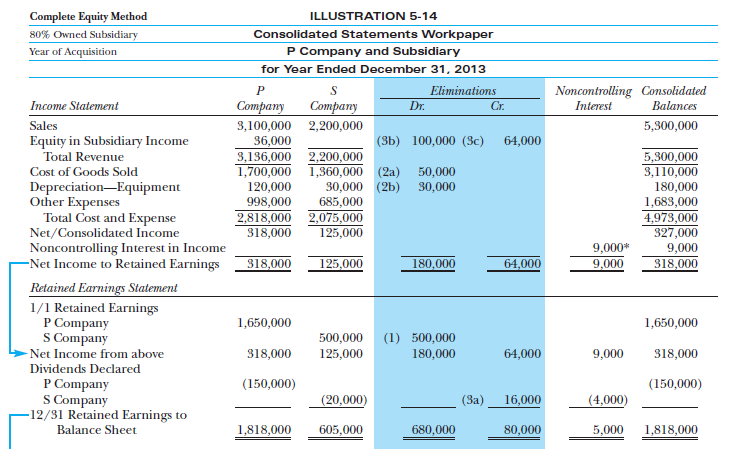 34
Year of Acquisition
القوائم المالية الموحدة (الملكية الكلية)
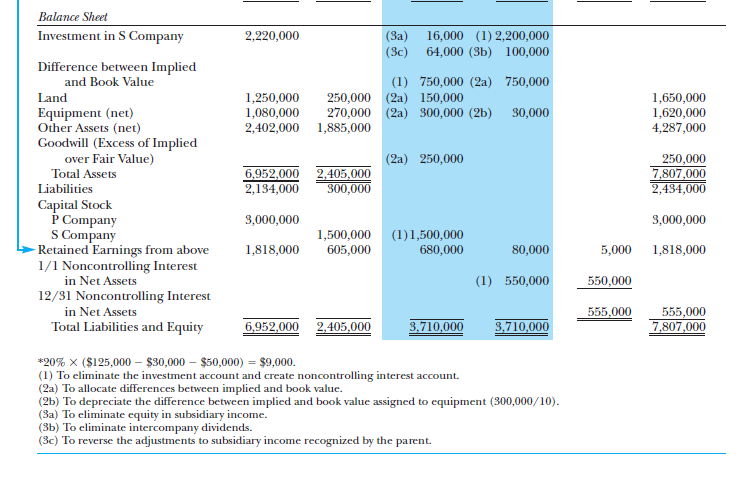 35
Year of Acquisition
ملاحظات على الحل
36